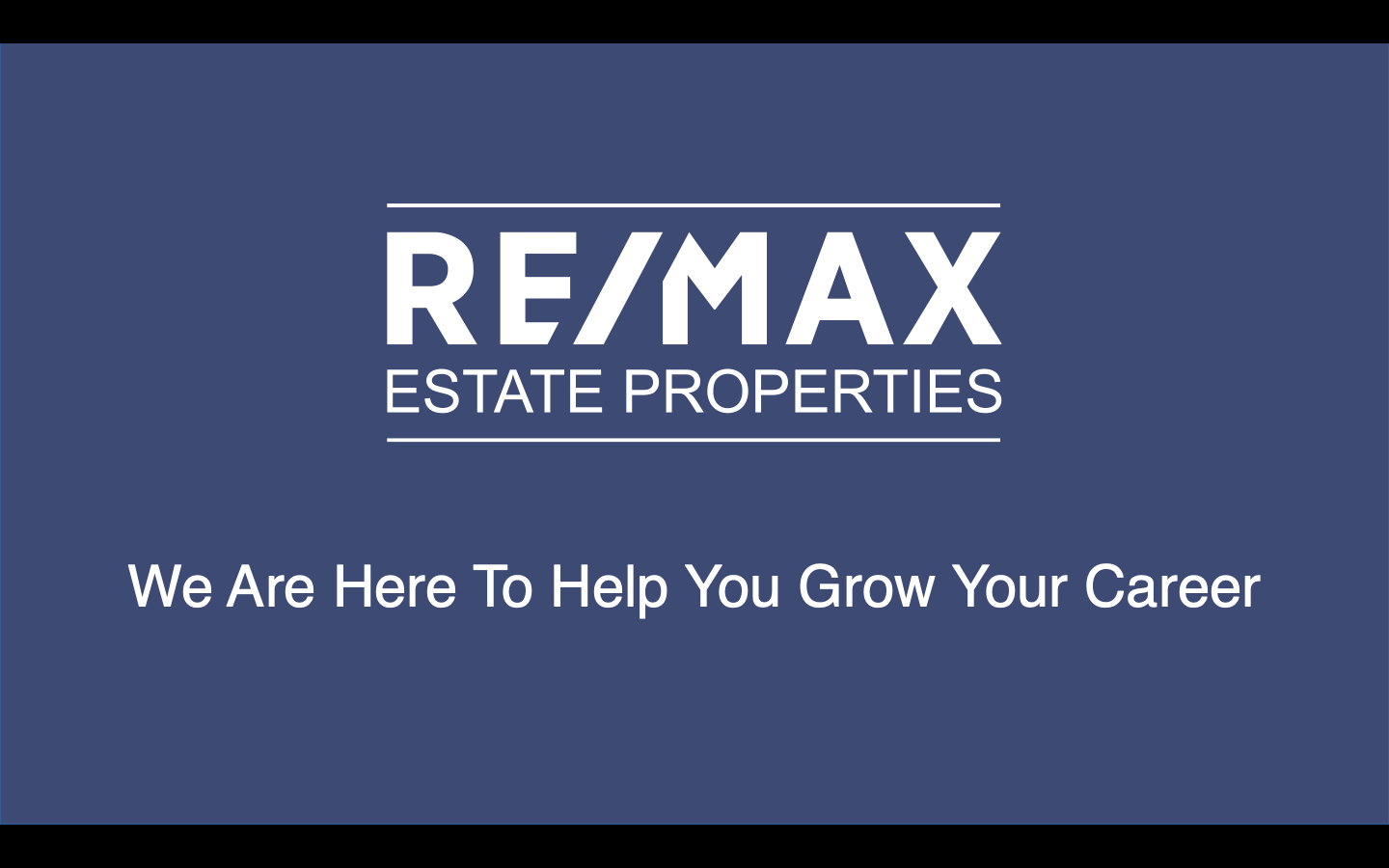 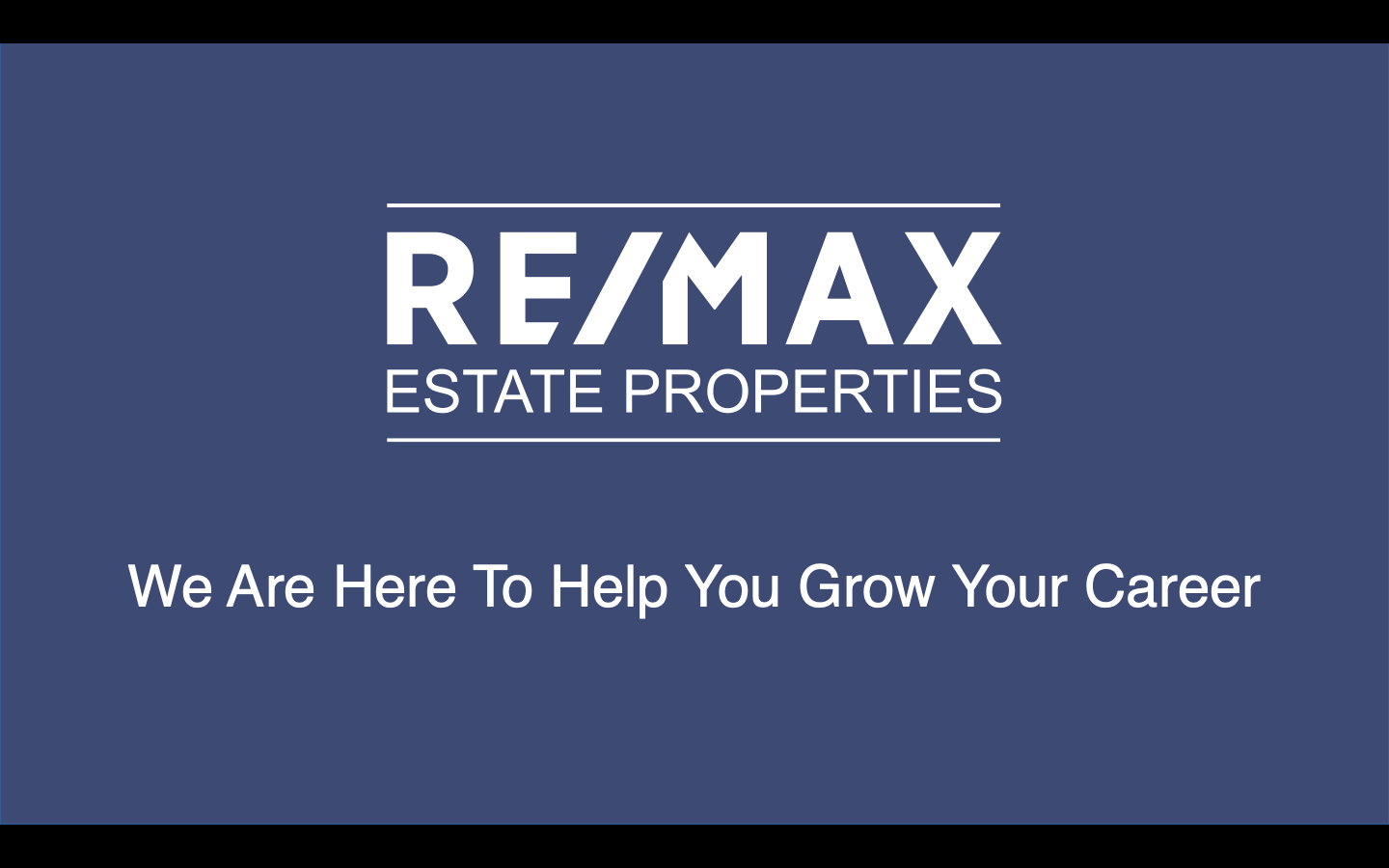 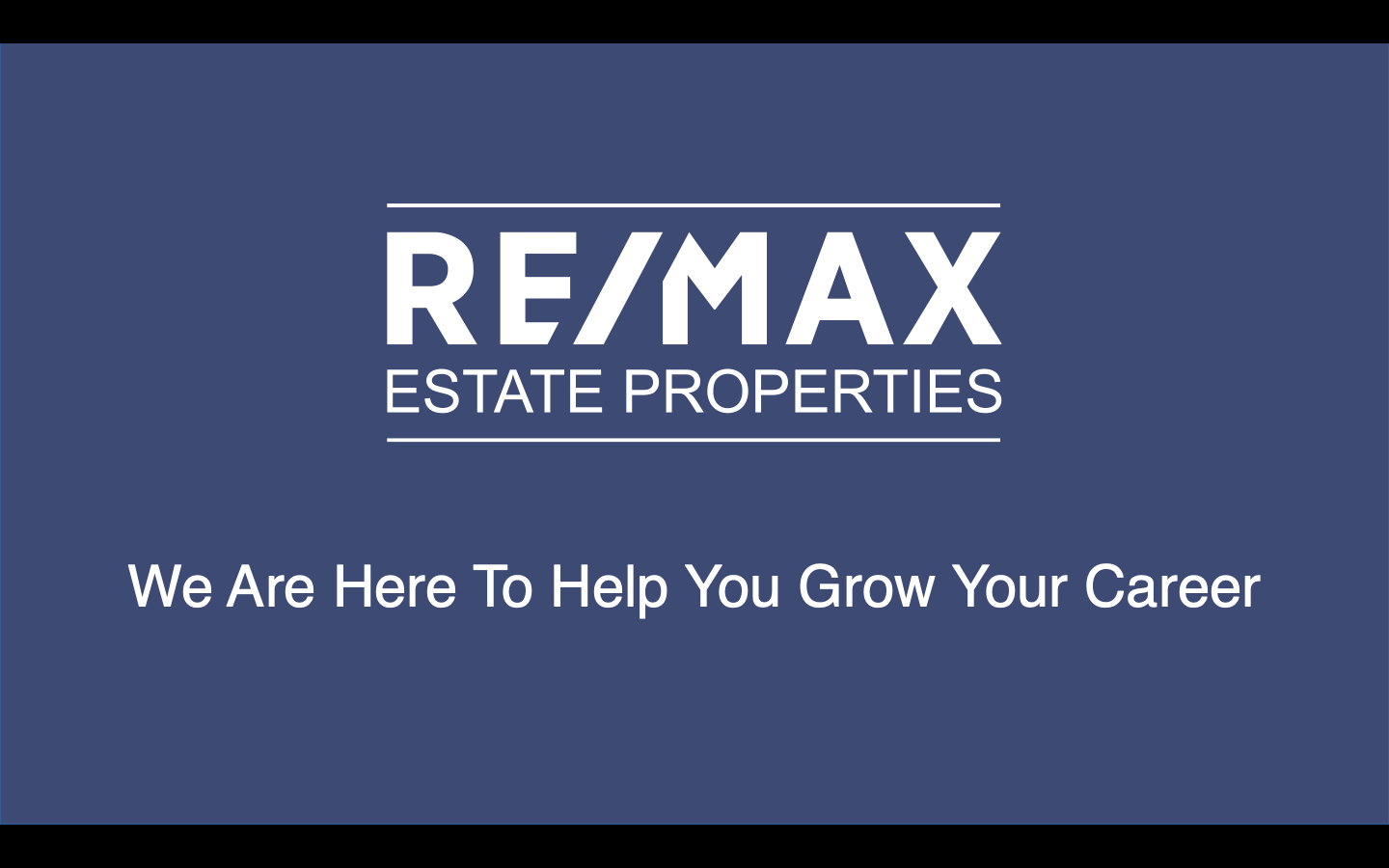 [Speaker Notes: Drag and drop the image in the placeholder
Send to back the image (Right click/Arrange/Send to back )]
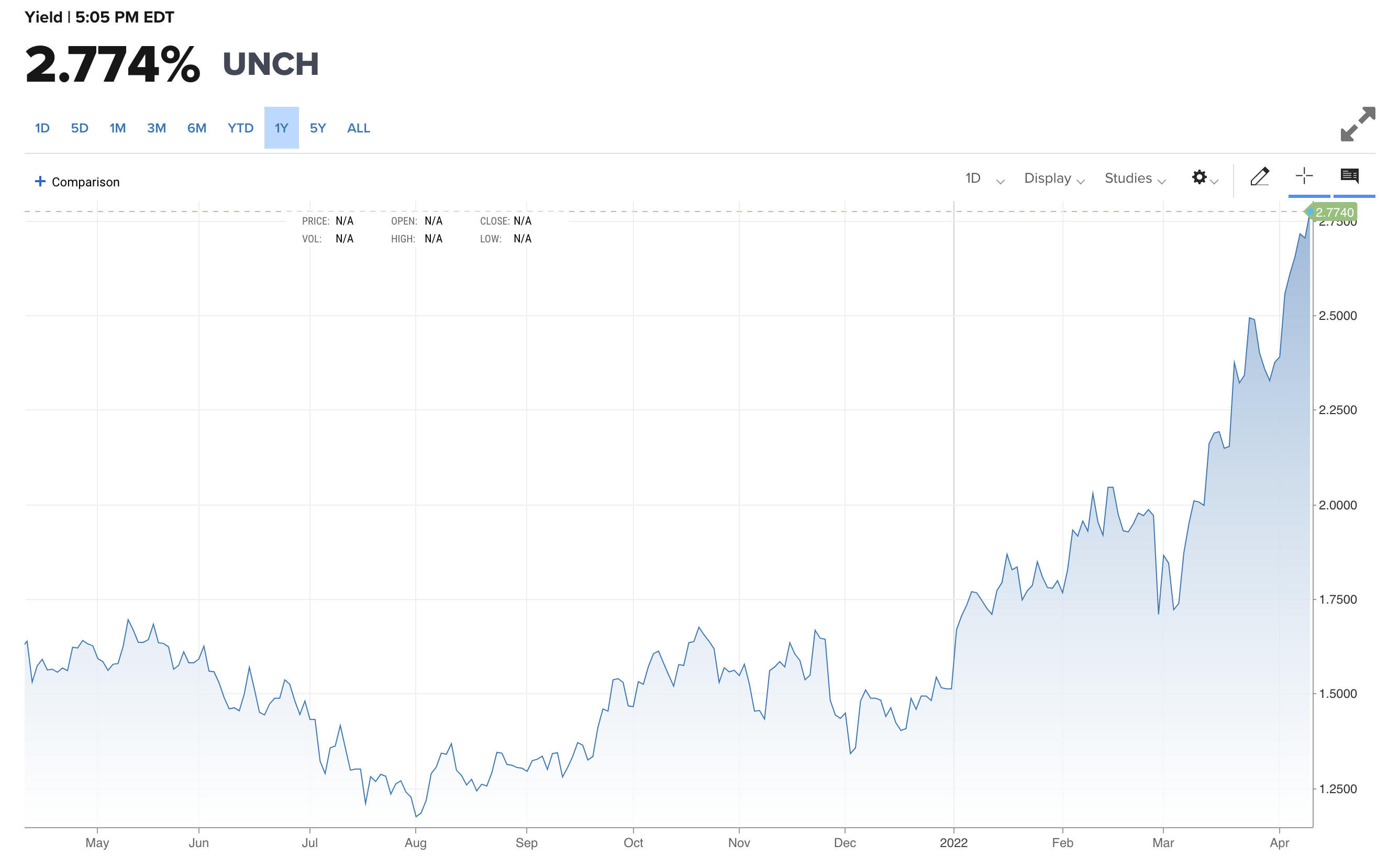 U.S. 10 Year Treasury
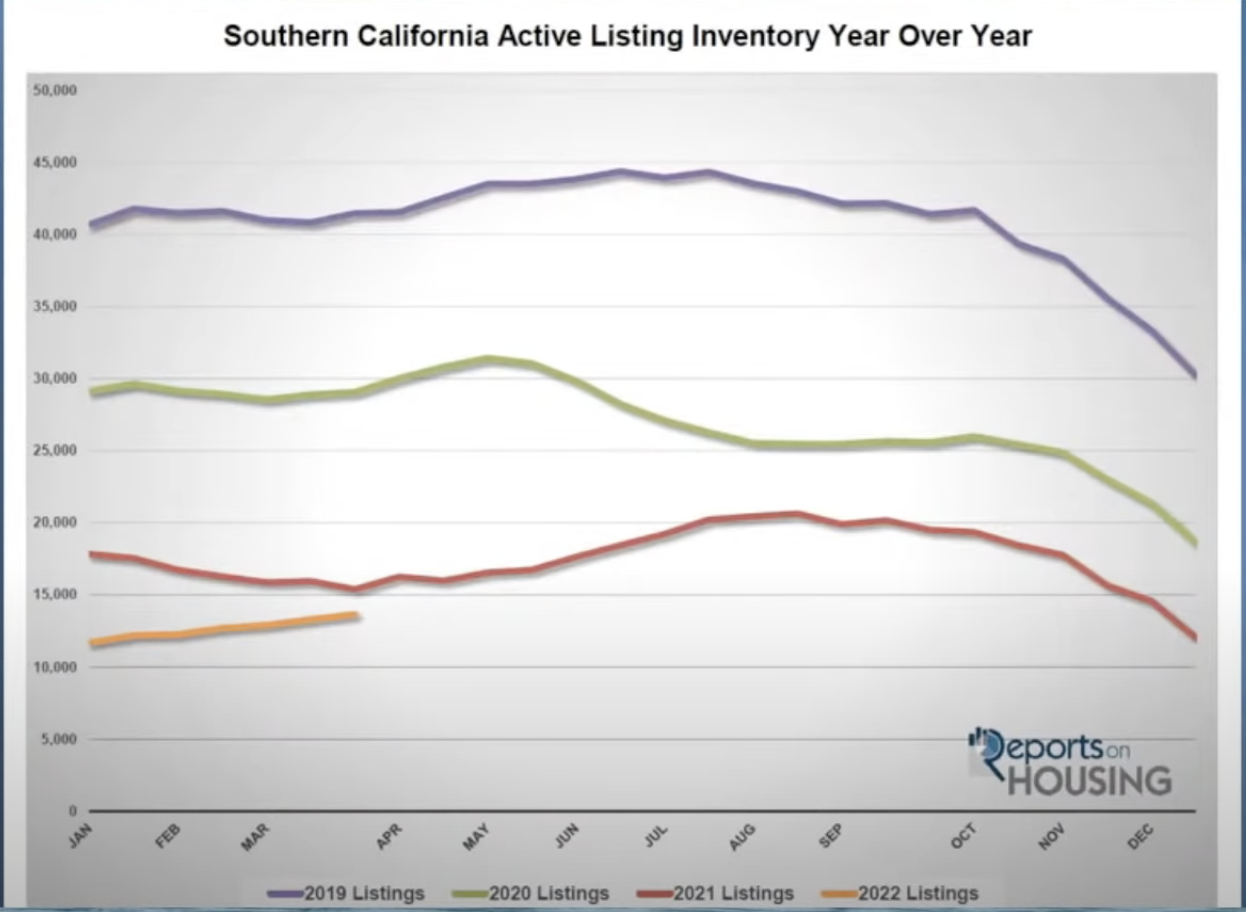 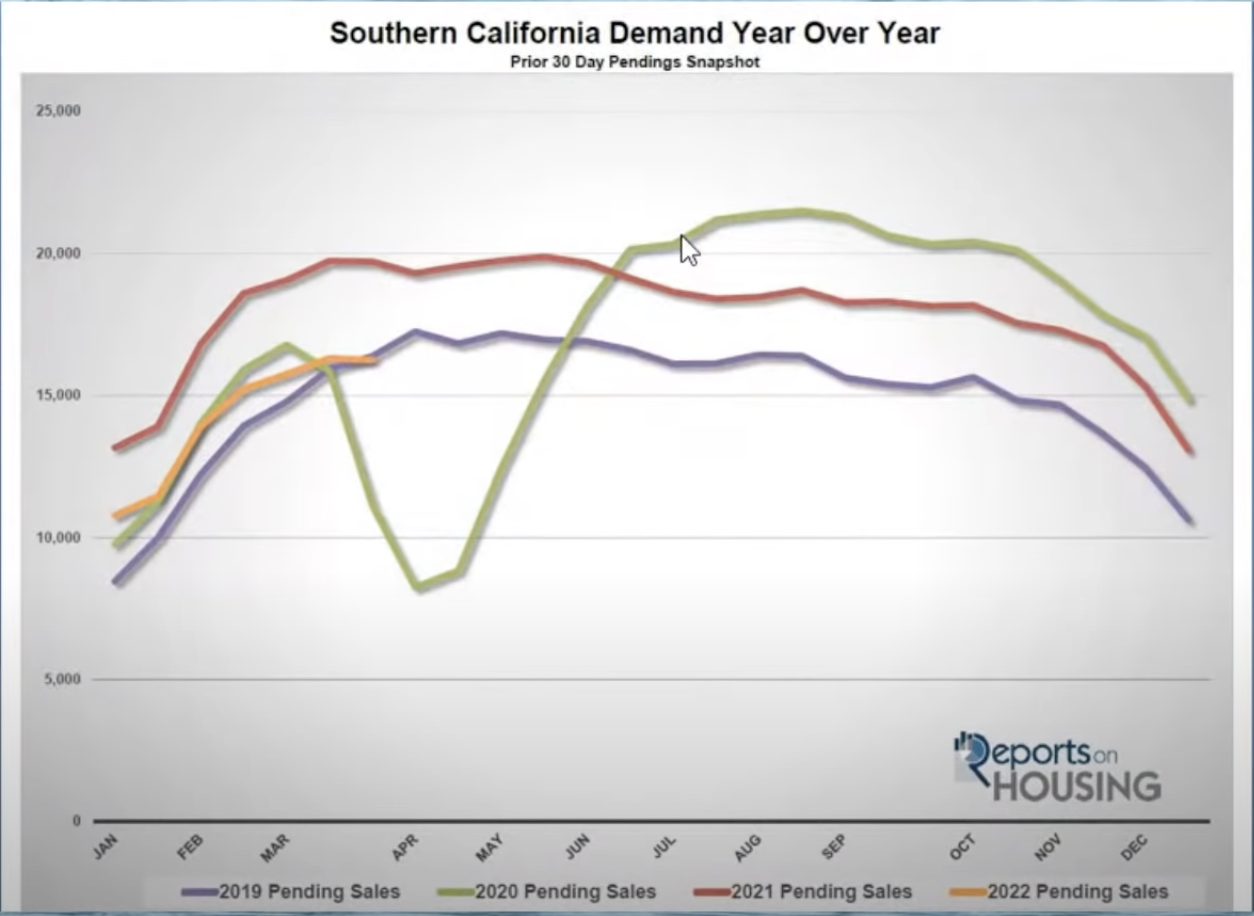 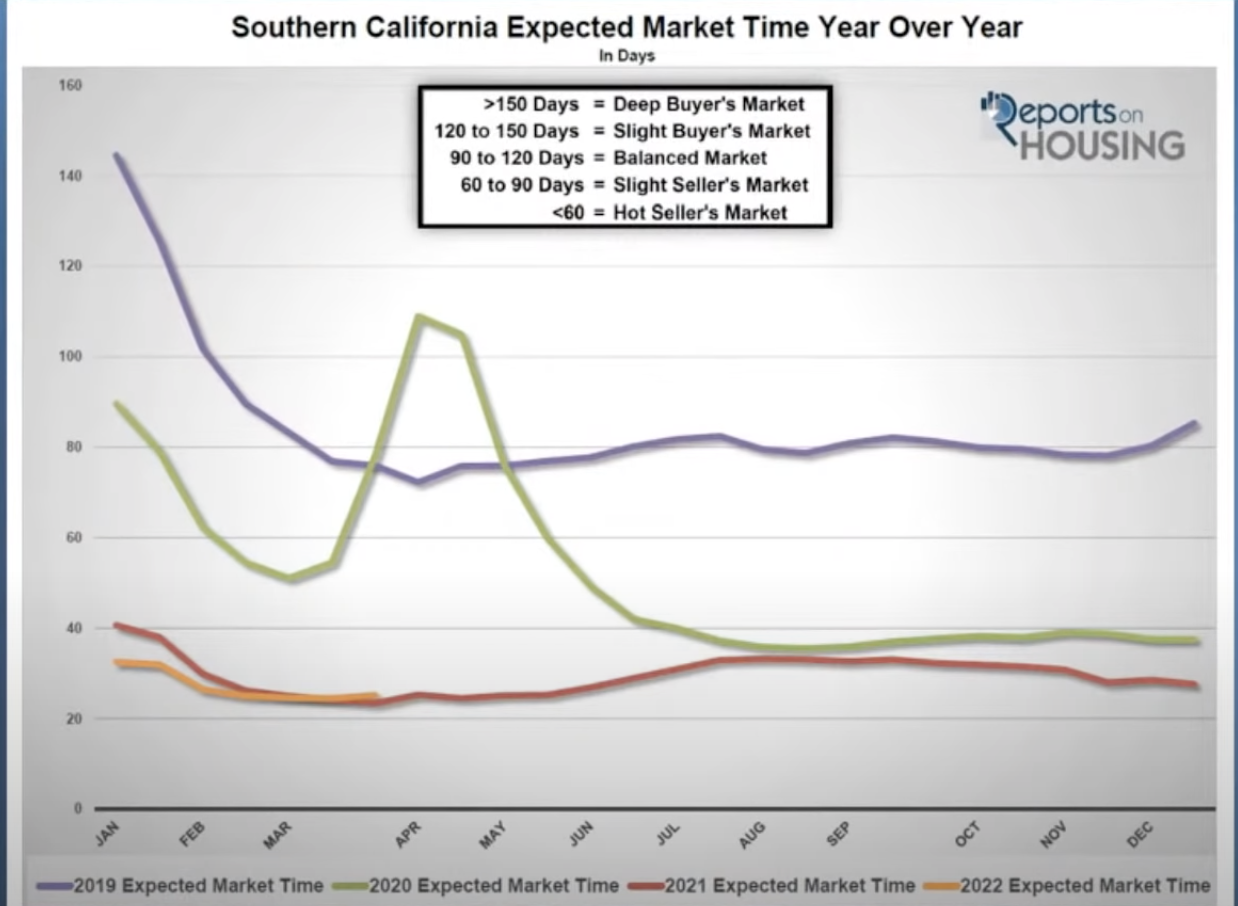 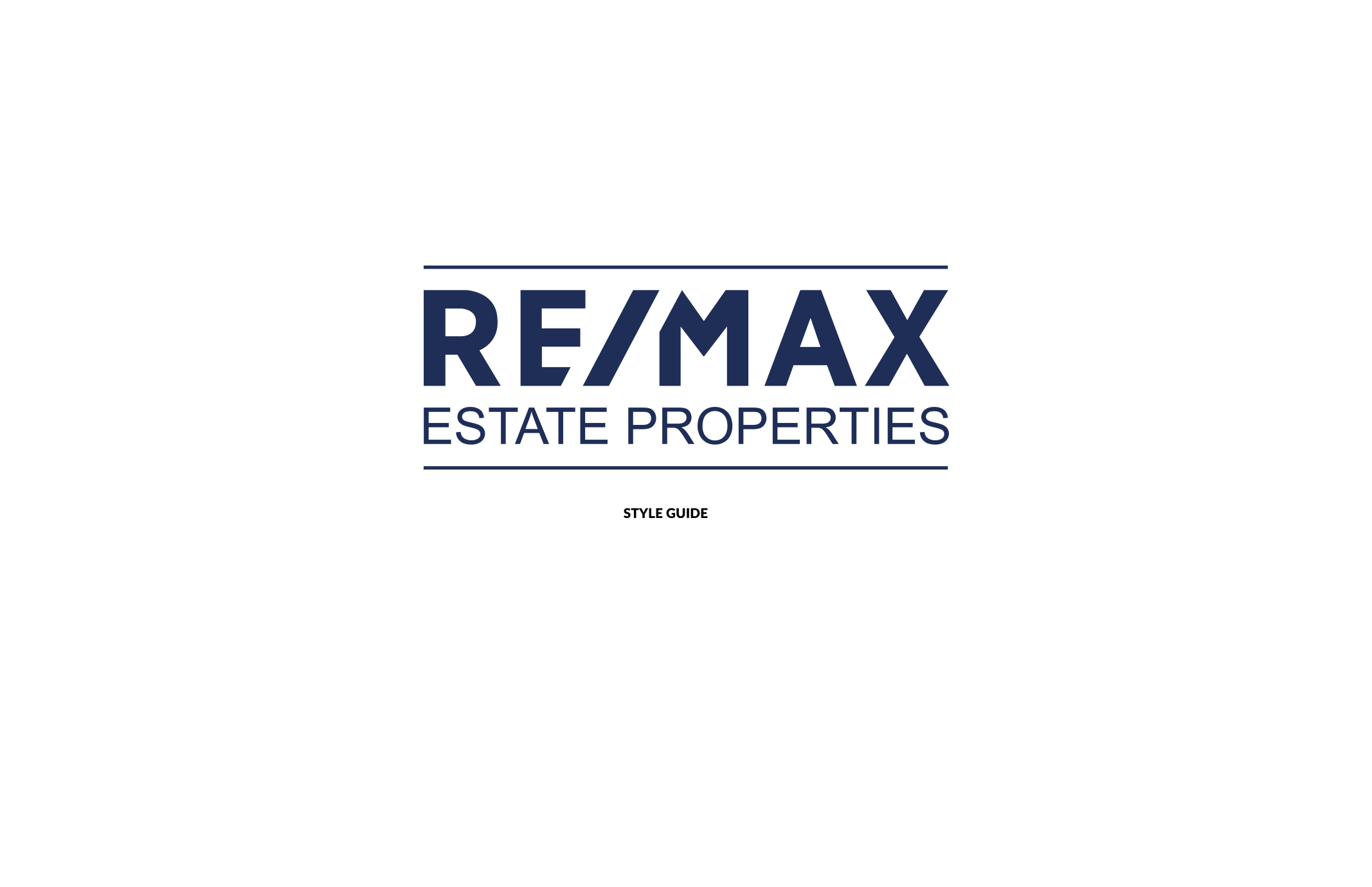 [Speaker Notes: Drag and drop the image in the placeholder
Send to back the image (Right click/Arrange/Send to back )]